Kennzahlen: Wer misst Studierendenmobilität wie?
Ausgangsfrage
Viele machen quantitative Aussagen zur Mobilität unserer Studierenden.
Ich habe die Zahlen nicht. – Woher haben sie die anderen?
Was wird gezählt? Sind die Kriterien klar? Einheitlich? Eindeutig?
Wer liefert Zahlen an meiner Uni? Ist diesen Stellen das Verfahren und seine Reichweite klar?
Wie ist meine Rolle dabei?
2
Mobilität unserer Studierenden
Datenquellen und -sammlungen
HRK: Profildaten, Audit
DAAD: Wissenschaft weltoffen
CHE: Ranking, IMPI, U-Multirank
OECD: Bildungsreport; Education at a Glance
UNESCO: Statistical Yearbook; Global Education Digest;
Institute of International Education: Atlas of student 		mobility.
HIS / Studentenwerk: Sozialerhebung u.a. Studien
Eigene Uni: Ziel- und Leistungsvereinbarungen, 	Berichte, Anträge, Befragungen,  etc
DAAD: Wissenschaft weltoffen
Hochschulen verfügen kaum über Zahlen
Da Hochschulen keine oder kaum Informationen über studienbezogene Auslandsaufenthalte deutscher, aber auch ausländischer Studierender bereitstellen, geben die Daten der amtlichen Hochschulstatistik keine Auskunft darüber, wie viele deutsche bzw. ausländische Studierende oder Absolventen während des laufenden Semesters oder während ihres bisherigen Studiums an einer ausländischen Hochschule eingeschrieben waren.
Wissenschaft-weltoffen 2012: S. 94
4
DAAD: Wissenschaft weltoffen
Verwendet Zahlen aus dem Ausland
Das Statistische Bundesamt befragt Hochschulen im Ausland nach den dort eingeschriebenen Studierenden aus Deutschland und vertraut bei Lücken auf seine Erfahrung.
Dadurch kann das Statistische Bundesamt nach eigenen Angaben 97% bis 99% der Studierenden aus Deutschland im Ausland ermitteln.
5
CHE / IMPI: Kennzahlen Studierendenmobilität
nach Brandenburg / Federkeil (2007: 27 ff)
Bachelor und Master werden separat gezählt
international students with non-German education 	
incoming international exchange students	
outgoing exchange students 
students in joint or double/multiple degree programmes
students in study programmes with an obligatory stay abroad of a minimum duration of 3 months (ERASMUS standard) 
students with an international internship
students enrolled on special academic courses at the summer university
6
CHE / Ranking
Indikatoren Internationale Orientierung
Unstrukturierte Studierendenmobilität (outgoings) 	spielt keine Rolle, aber
Joint degrees
Obligatorische Auslandsaufenthalte
Anteil ausländischer Studierender
Internationalität des Lehrkörpers
Fremdsprachige Lehre
7
CHE / Ranking
Überraschende Eingruppierung
Sozialwissenschaftliches Institut der HHU ist aus Sicht des International Office sehr „international“
Englischsprachiger Studiengang European Studies
Die höchsten Zahlen bei Erasmus
Ein engagierter Internationalsierungsbeauftragter, der vielen Studierenden zu einem Auslandsaufenthalt verhilft
8
CHE-Ranking: Soziologie / Sozialwiss (B.A.)
Internationale Ausrichtung
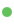 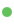 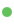 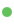 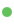 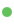 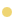 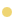 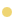 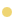 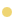 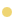 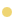 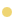 9
HIS: Was zählt als Auslandsaufenthalt?
„Zu den studienbezogenen Auslandsaufenthalten zählen neben Auslandssemestern auch Praktika, Sprachkurse, Studienreisen, Projektarbeiten und Sommerschulen."
http://www.aktionsrat-bildung.de/fileadmin/Dokumente/Gutachten_Internationalisierung_der_Hochschulen.pdf (S.38)
10
Dauer hat sich verkürzt
Aktionsrat Bildung
„„Der Zeitpunkt und die Dauer eines Auslandsaufenthalts haben sich mit der Einführung gestufter Studiengänge stark verändert. Heute gehen Bachelorstudierende früher und durchschnittlich wesentlich kürzer ins Ausland als ehedem die Diplom- und Magisterstudierenden.“
http://www.aktionsrat-bildung.de/fileadmin/Dokumente/Gutachten_Internationalisierung_der_Hochschulen.pdf (s. 39)
11
Müssen wir uns am Datensammeln beteiligen?
Und wenn ja: WIE?
Um die weitere Internationalisierung der Hochschulen planen und steuern zu können, benötigen die Hochschulleitungen belastbare Daten. 
Derzeit sind viele Facetten der Internationalität auf Hochschulebene jedoch nicht mit Daten unterlegt, z.B. die Anzahl der Studierenden, die auf eigene Kosten einen Teil des Studiums im Ausland absolvieren. 
Befragungen werden zwar bundesweit und supranational durchgeführt, die Angaben über die eigene Hochschule werden jedoch nur selten sekundärstatistisch ausgewertet.
Die Verfügbarkeit von Daten ist nicht zuletzt vor dem Hintergrund des voraussichtlich ab 2013/2014 durchgeführten europäischen Hochschulrankings „U-Multirank“ dringend geboten.“ 
http://www.aktionsrat-bildung.de/fileadmin/Dokumente/Gutachten_Internationalisierung_der_Hochschulen.pdf (S. 101)
12
Sekundärstatistische Auswertung
Diskussion der Zahlen in breitem Kreis
Diskussion in großem Kreis mit den jeweils 	zuständigen Stellen mit Unterstützung des Prorektors
Controlling
Personaldezernat
Studierendensekretariat
…
IO als „Kompetenzzentrum“
13
Literatur
Brandenburg, Uwe; Federkeil, Gero: Wie misst man Internationalität und Internationalisierung von Hochschulen? : Indikatoren- und Kennzahlenbildung - How are internationality and internationalization of universities measured? : creation of indicators and key figures. Gütersloh: 2007, 40 S. ISBN: 978-3-939589-40-2, http://www.che.de/downloads/How_to_measure_internationality_AP_92.pdf
van Vught, Frans; Ziegel, Frank (Hgg.): U-Multirank. Design and Testing the Feasibility of a Multidimensional Global University Ranking. Final Report. Consortium for Higher Education and Research Performance Assessment, CHERPA-Network, June 2011 (im Internet)
ESMU (Hg.): Benchmarking in European Higher Education. A Practical Guide. August 2008 - ISBN/EAN 978-90-9023635-3
Varghese, N.V.: Globalization of higher education and cross-border student mobility. International Institute for Educational Planning 2008 www.unesco.org/iiep/en/publications/pubs.htm
BMBF (Hg.): Internationalisierung des Studiums – Ausländische Studierende in Deutschland  – Deutsche Studierende im Ausland Ergebnisse der 19. Sozialerhebung des Deutschen Studentenwerks durchgeführt durch HIS Hochschul-Informations-System; http://www.sozialerhebung.de
14